Project # Energy-Efficient Computing Devices for IoT REU student: Joseph TobonGraduate mentors:  Juan Escobedo Contreras and Stephen WilliamsFaculty mentor(s): Professor Mingjie Lin
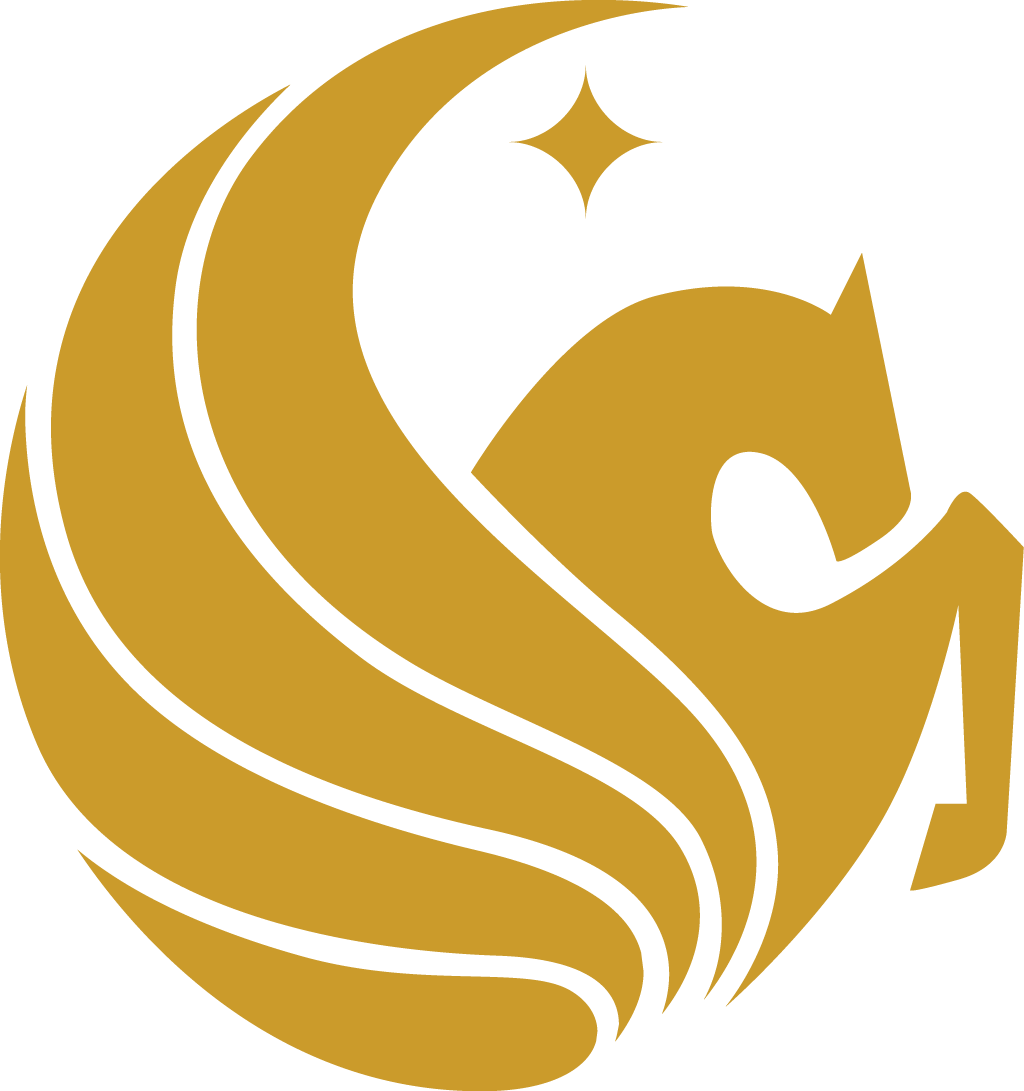 Week 2 (May 21 – May 28, 2018)

Accomplishments:
Continued to familiarize myself with Verilog, Vivado, and the Basys3 FPGA.
Implemented several smaller projects to get more comfortable with the various aspects of the Basys3 FPGA.
Continued to read papers, specified by graduate mentor, on FPGAs in IoT.

Problem & Solutions
No major issues were encountered this week.

Plans for next week:
Implement bigger projects in Vivado using Verilog and Basys3 FPGA.
Continue to finalize major FPGA IoT project, with the help of faculty and graduate mentors.
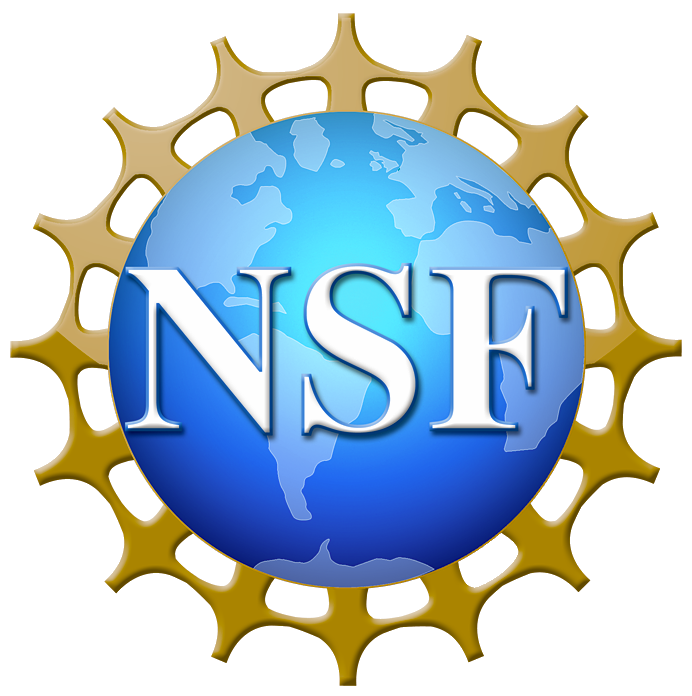 NSF REU Research Experience on Internet of Things 2018